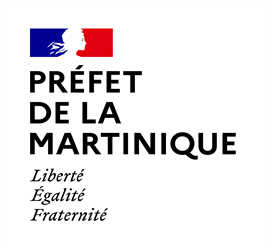 Direction 
de l’économie, de l’emploi,
du travail et des solidarités
Le dispositif des ADULTES-RELAIS
Un dispositif de la politique de la ville

Créé par le comité interministériel des villes (CIV) le 14 décembre 1999

- Poursuit un double objectif :
Favoriser l’insertion professionnelle pour les bénéficiaires, en sortie de contrat,
Renforcer le lien social par des actions de médiation sociale, culturelle et de prévention de la délinquance dans les QPV
Réunion d’information des employeurs d’ adultes relais 05/12/22 DEETS Martinique
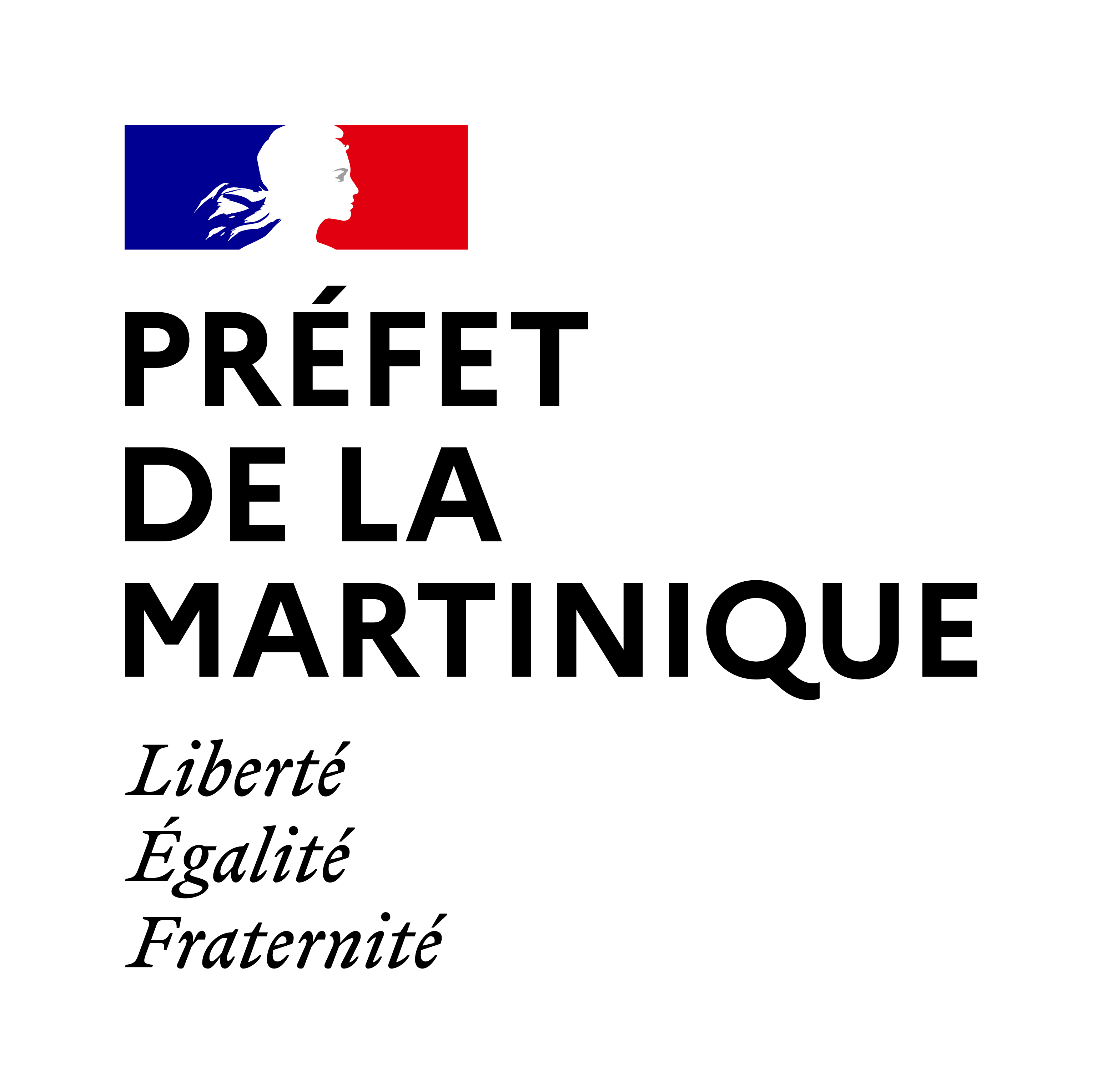 Direction 
de l’économie, de l’emploi,
du travail et des solidarités
Critères de recrutement des Adultes relais
Habiter en Quartier Prioritaire de la Ville, 
     (Ces adresses peuvent être vérifiées sur le site SIG Politique de la Ville : 
       https://sig.ville.gouv.fr)

Etre âgé de 26 ans au moins,

Etre demandeur d’emploi ou en contrat aidé,
Réunion d’information des employeurs d’adultes relais 05/12/22 DEETS Martinique
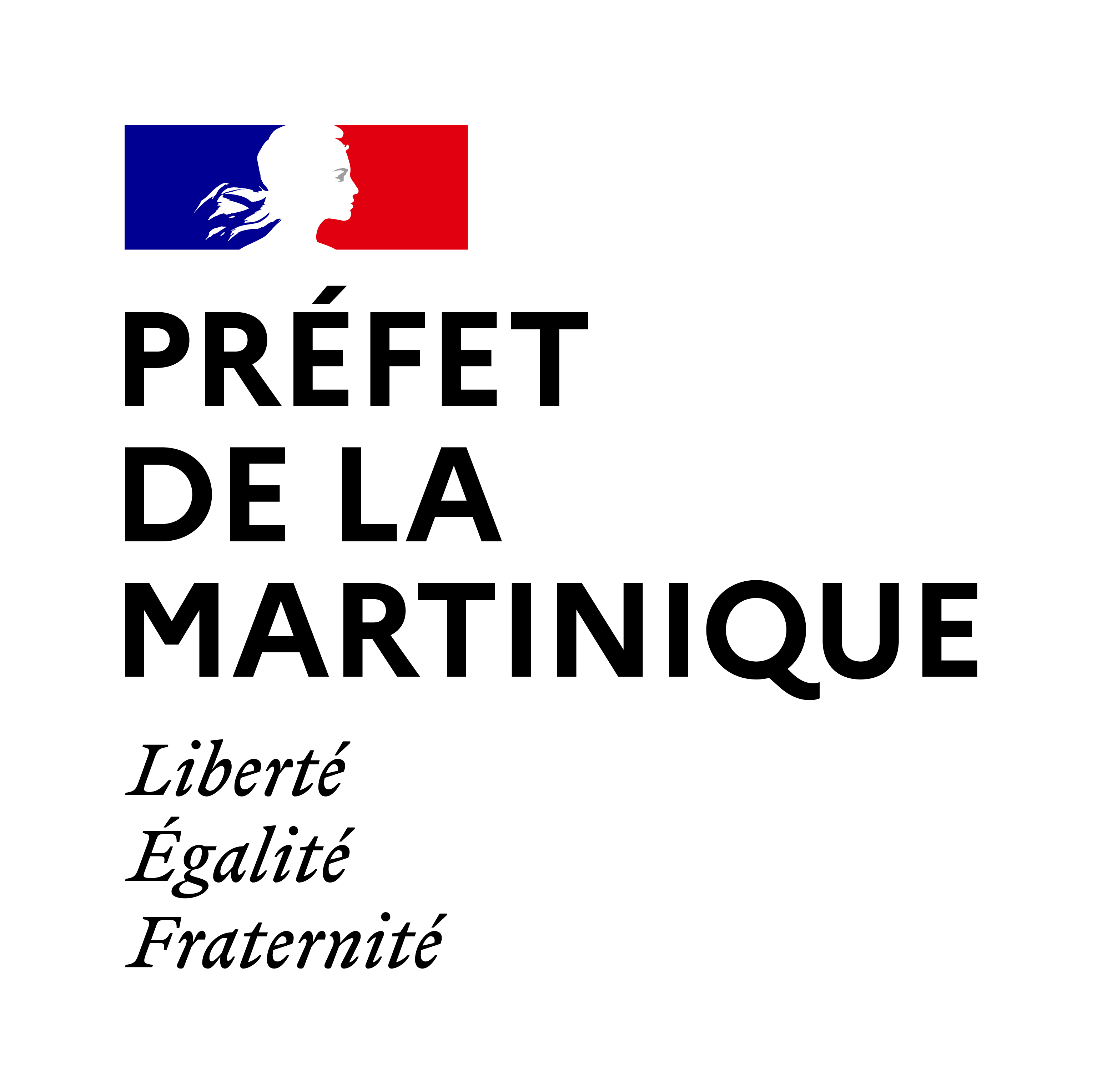 Direction 
de l’économie, de l’emploi,
du travail et des solidarités
LES AR sont des médiateurs sociaux
LEURS MISSIONS 	  ALLEZ VERS ET FAIRE AVEC LES HABITANTS DES QPV

Vie de quartier et lien social
Accès aux droits et aux services
Participation citoyenne, culturelle et scolaire
Prévention dans les espaces et dans les transports
Activités numériques, technologie de l’information, communication
Réunion d’information des employeurs d’adultes relais 05/12/22 DEETS Martinique
Direction 
de l’économie, de l’emploi,
du travail et des solidarités
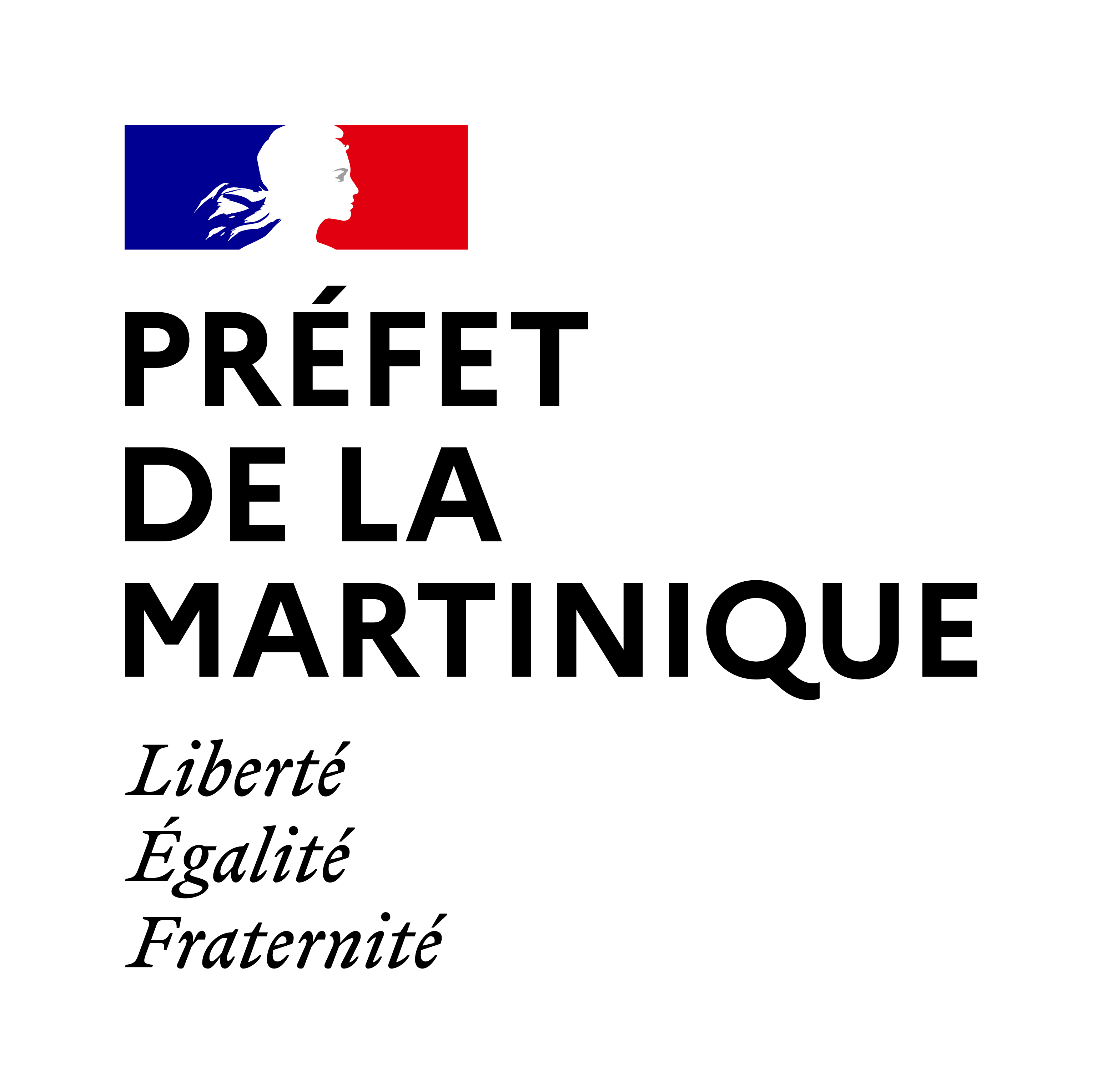 LES AR EN MARTINIQUE
109 POSTES D’ADULTES RELAIS

 100% des postes attribués:
- 90 contrats d’embauche dont 15 CDI et 75 CDD
- 19 recrutements en cours
Réunion d’information des employeurs d’adultes relais 05/12/22 DEETS Martinique
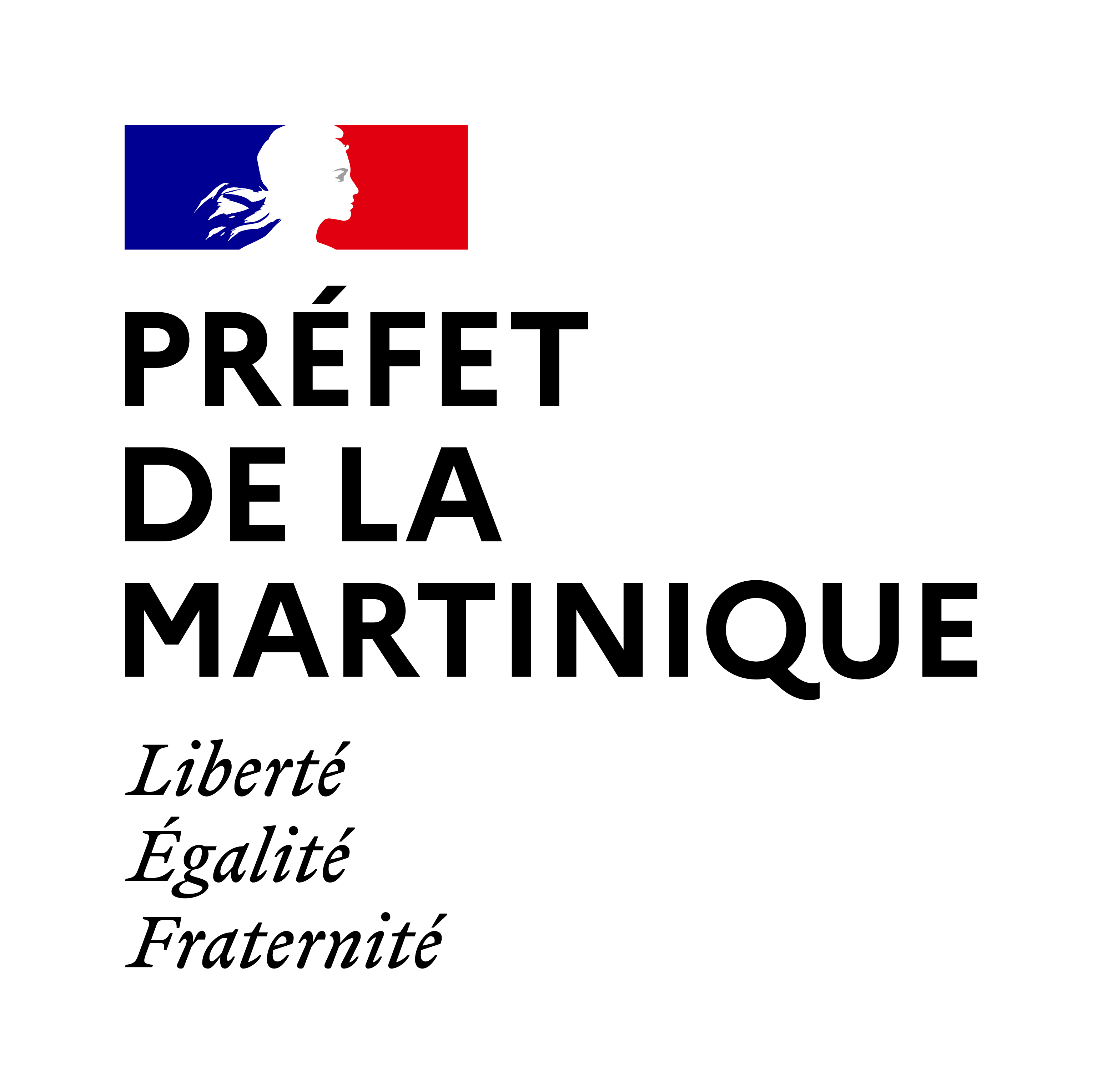 Direction 
de l’économie, de l’emploi,
du travail et des solidarités
MODALITES D’ATTRIBUTION DES POSTES
Dossiers de demande, primo demande et renouvellement (6 mois avant la date de fin de convention) sont adressés à la DEETS, au délégué du préfet concerné par le secteur géographique et au référent ville,

Avis émis par la commission d’attribution présidée par la sous-préfète à la cohésion sociale et composée des délégués du préfet à la Politique de la Ville, des Référents Ville et du service gestionnaire de la DEETS, 

Cette commission se réunit au moins 2 fois/an et selon le nombre de demandes reçues,
Réunion d’information des employeurs d’adultes relais 05/12/22 DEETS Martinique
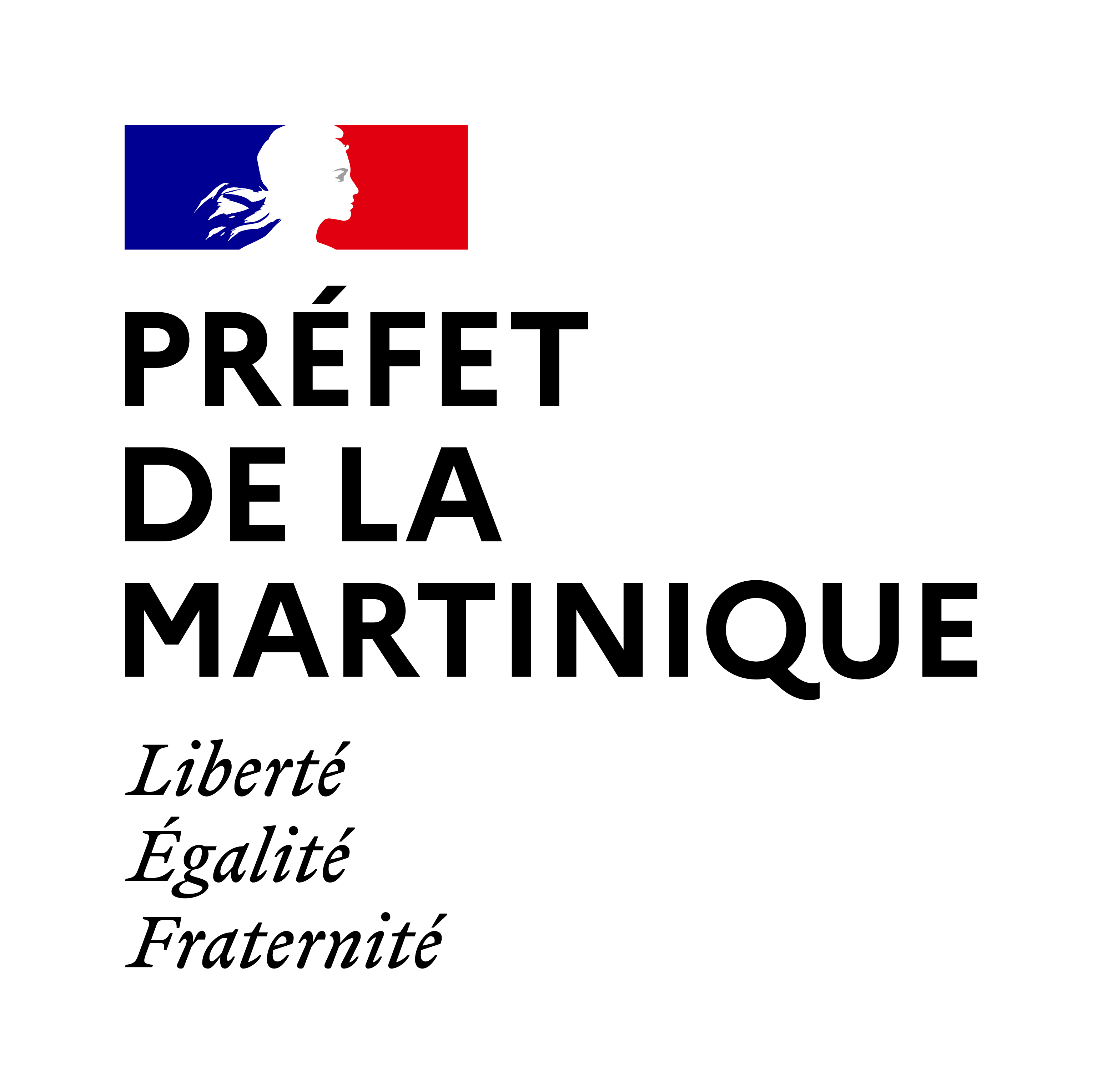 Direction 
de l’économie, de l’emploi,
du travail et des solidarités
INSTRUCTION DES DEMANDES
L’EMPLOYEUR
La DEETS
DOSSIER COMPLET
L’ AGENCE DE SERVICE ET DE PAIEMENT ASP
Réunion d’information des employeurs d’adultes relais 05/12/22 DEETS Martinique
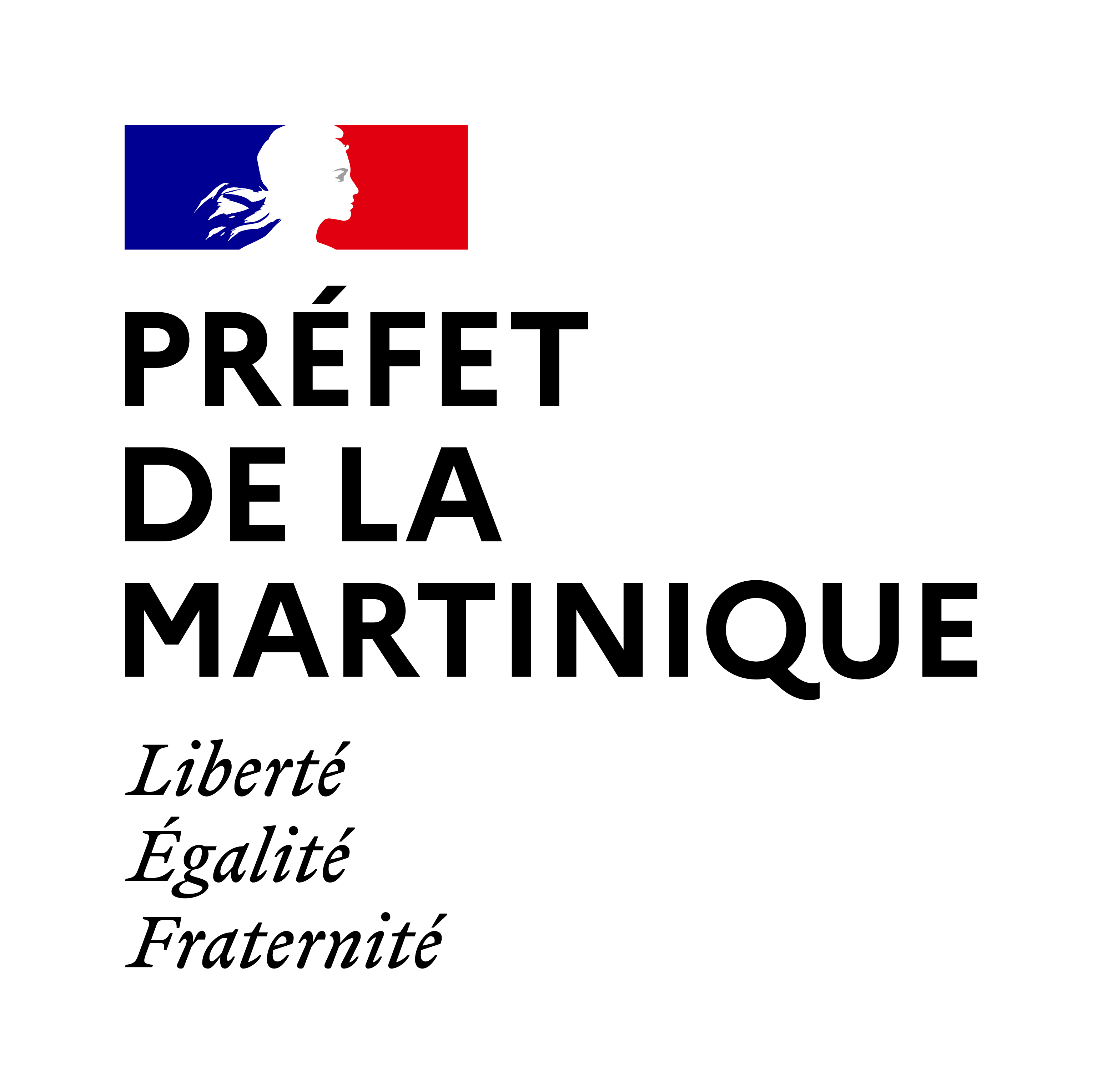 Direction 
de l’économie, de l’emploi,
du travail et des solidarités
VERSEMENT DE LA SUBVENTION
L’EMPLOYEUR
AGENCE DE SERVICE ET DE PAIEMENT
IMPRESSION ET TRANSMISSION DU SUIVI ET DES FICHES DE PAIE
suivi
SYLAE
Réunion d’information des employeurs d’adultes relais 05/12/22 DEETS Martinique
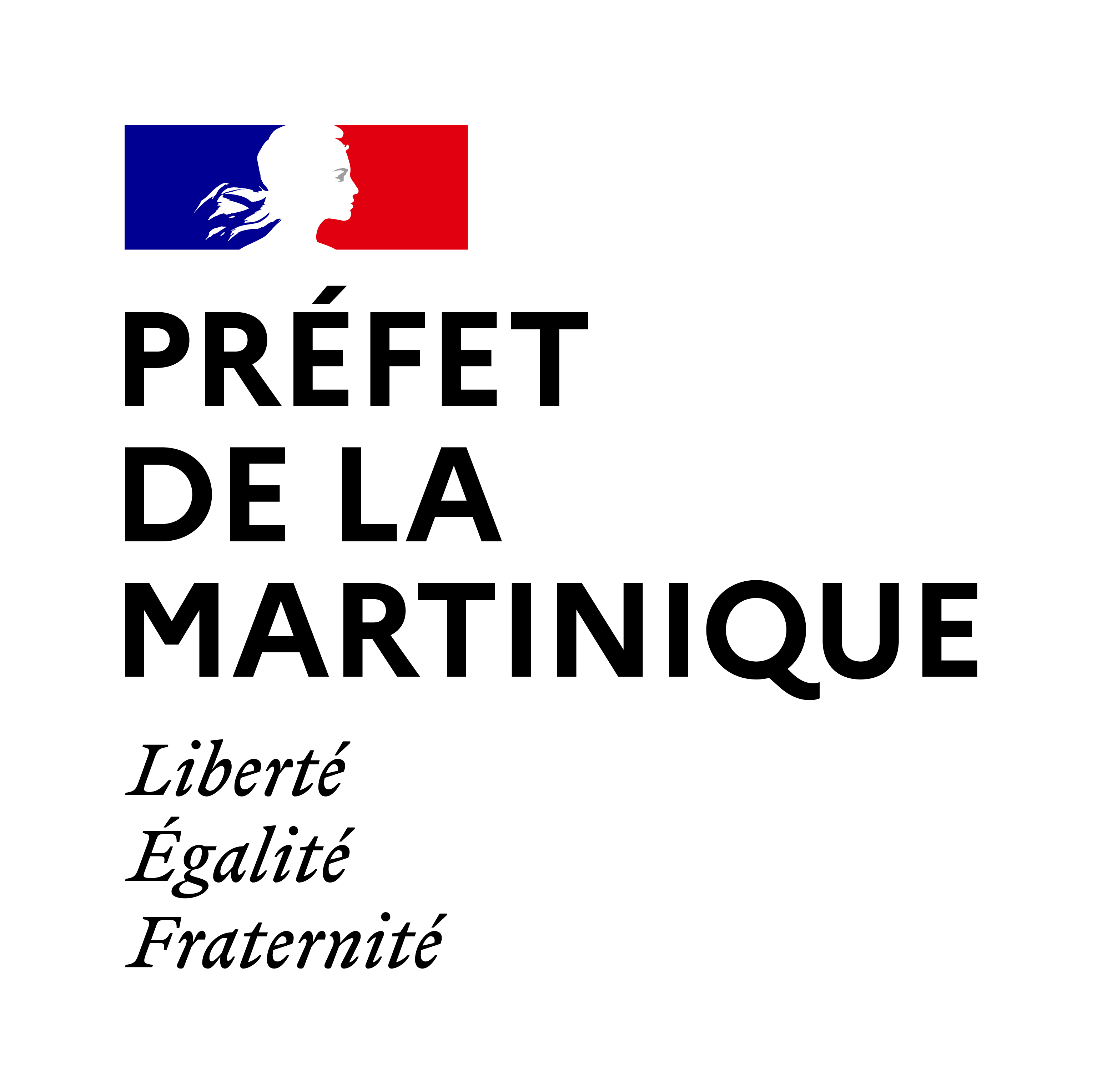 Direction 
de l’économie, de l’emploi,
du travail et des solidarités
LA FORMATION DES ADULTES RELAIS
Un poste d’adulte relais est un emploi tremplin,

L’employeur est tenu d’accompagner l’AR vers une sortie positive du dispositif notamment par le biais de la formation,

La DEETS finance chaque année des sessions de formation :
une initiation ou un perfectionnement à la médiation,
un accompagnement à la mobilité
Réunion d’information des employeurs d’adultes relais 05/12/22 DEETS Martinique
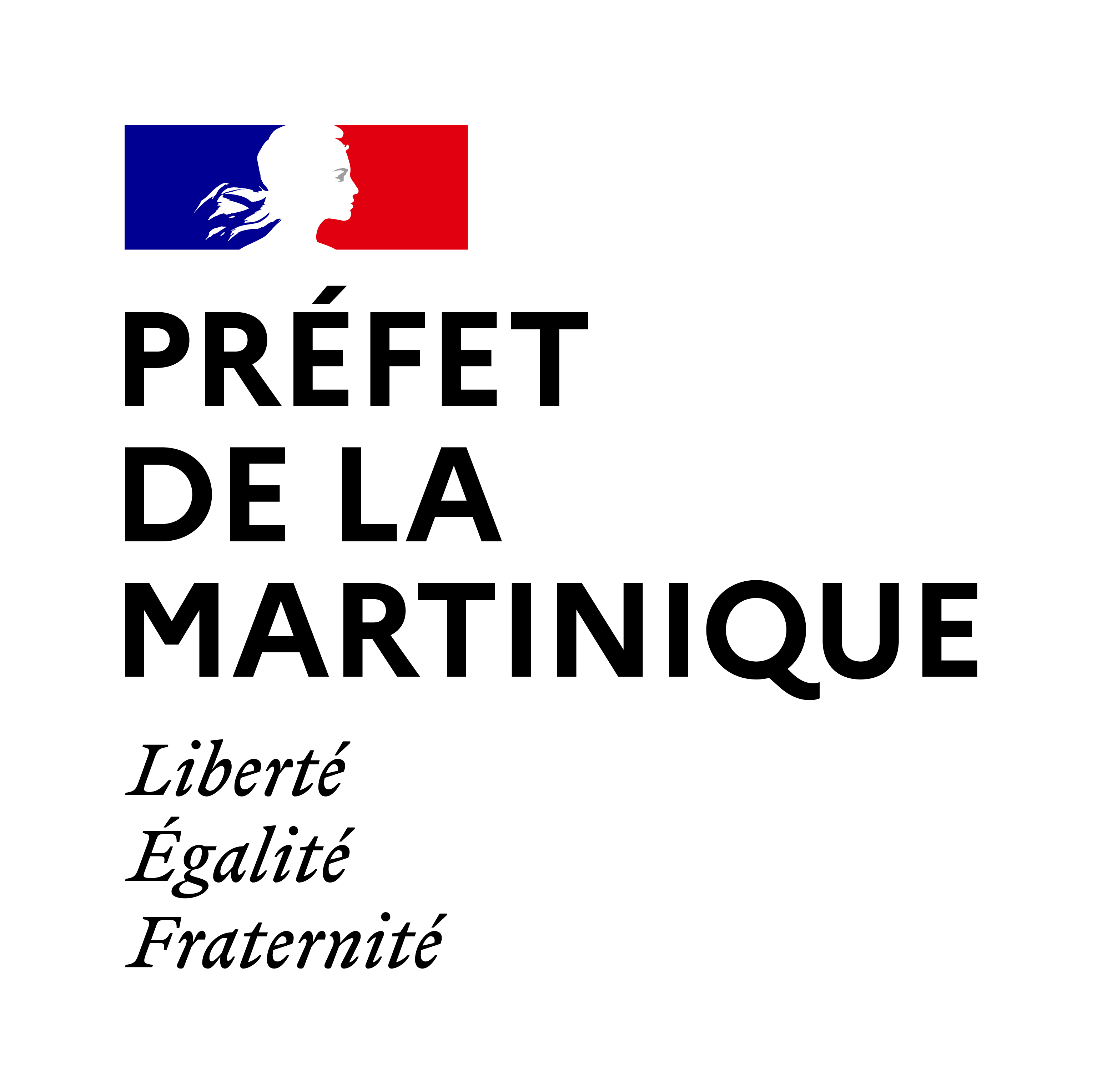 Direction 
de l’économie, de l’emploi,
du travail et des solidarités
ACTUALITE
Un dispositif expérimental à Fort-de-France : « les Bataillons de la Prévention »

Présentation de la plateforme collaborative la Grande équipe et du groupe Médiation
https://acteurs.lagrandeequipe.fr

Création du guide des employeurs des adultes-relais 

Nouvelle norme AFNOR homologuée X60-600 « cadre du métier de médiation sociale - Qualité des activités de médiation sociale - lignes directrices»
Réunion d’information des employeurs d’adultes relais 05/12/22 DEETS Martinique